OPAL Quantitative Findings
Robin Shields, Swati Banerjee, Mohan Paudel, Gayathri Krishna, Ashik Singh
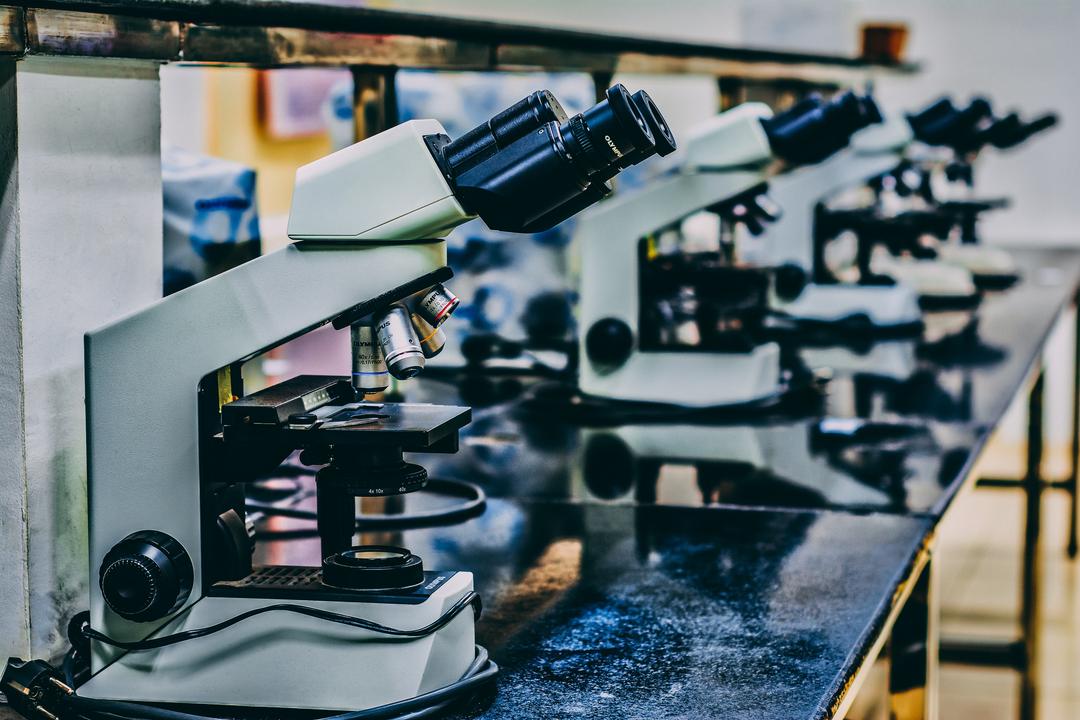 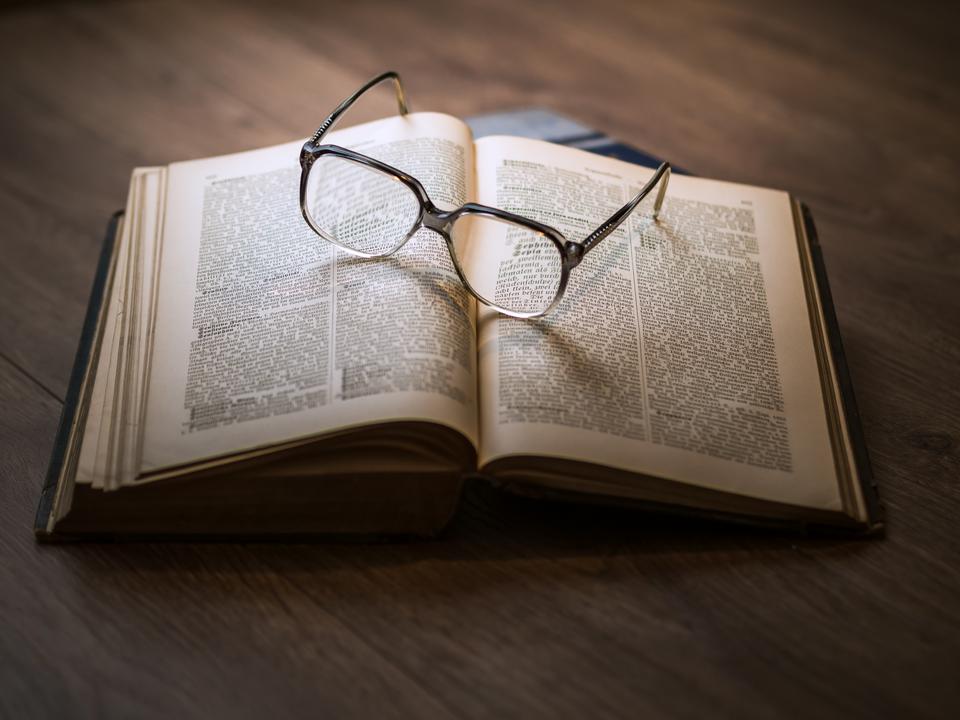 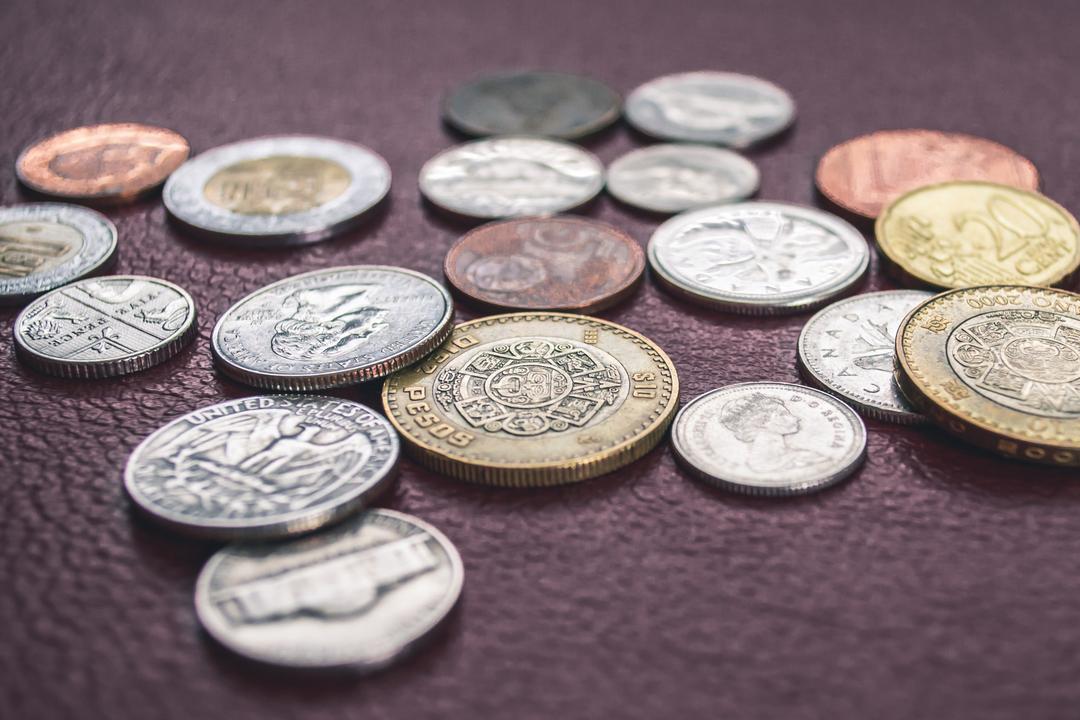 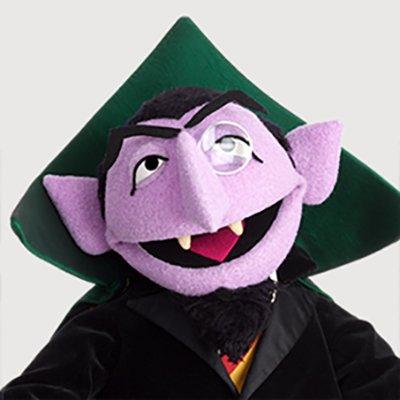 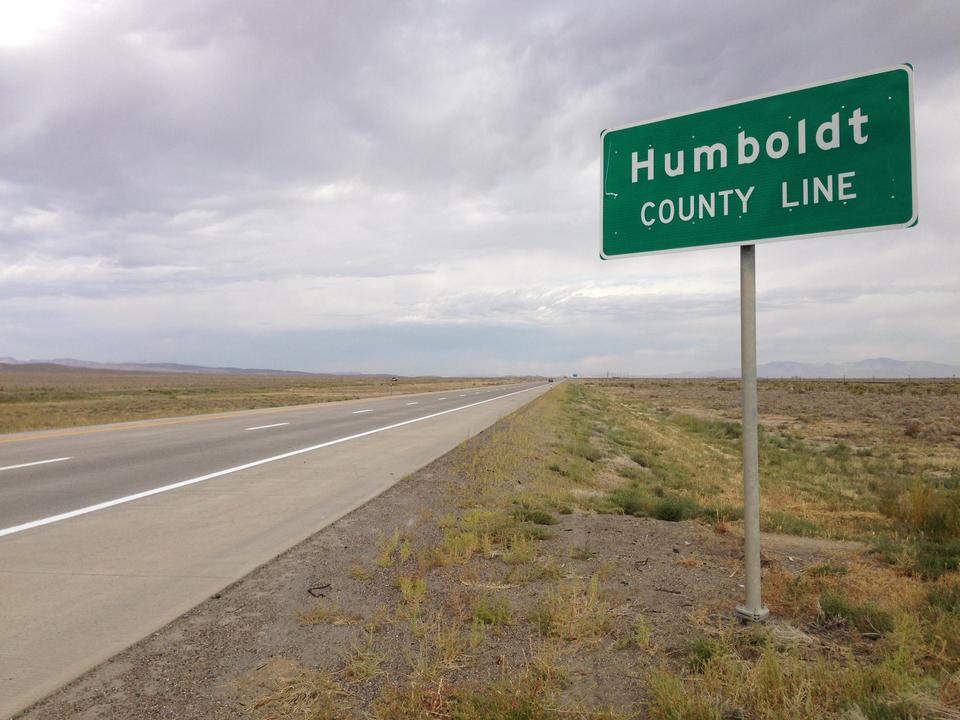 Accountability: Semantic Roots
Accountability
“The implicit or explicit expectation that one may be called on to justify one's beliefs, feelings, and actions to others...Accountability also usually implies that people who do not provide a satisfactory justification for their actions will suffer negative consequences” (Lerner and Tetlock, 1999, p. 255)
Accountability
“A broad and problematic term” (Kim, 2018)
“The concept has become increasingly ambiguous” (Dubnick, 2005)
“An ever-expanding concept” (Mulgan 2000)
“You know it when you see it” (Fox, 2007)
Principal-Agent Model
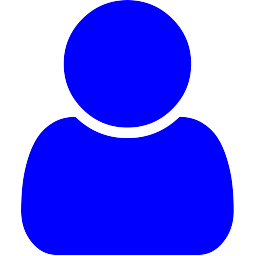 P
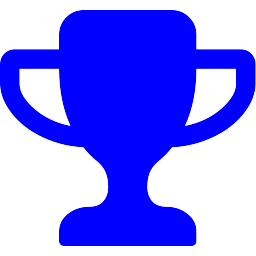 G
Principal-Agent Model
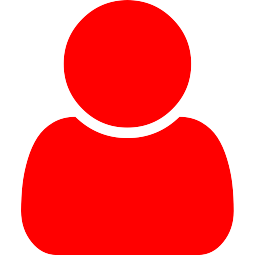 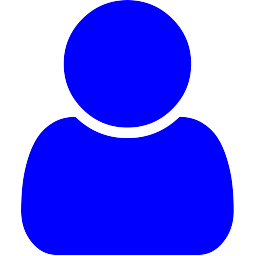 A
P
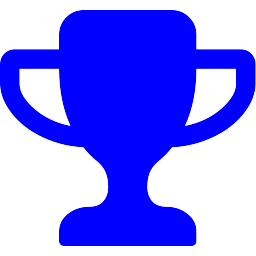 G
Accountability
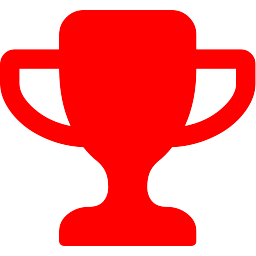 G
“Given the utility maximizing nature of the individual, then the problem ... is how to ensure that the agent will seek to maximize the welfare of the principal, rather than their own” (Roberts, 2001, 1548)
Principal-Agent Model
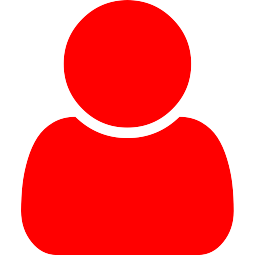 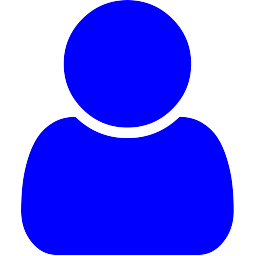 A
P
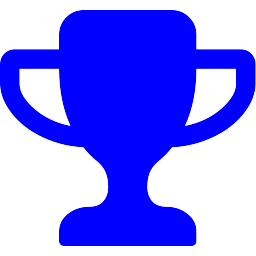 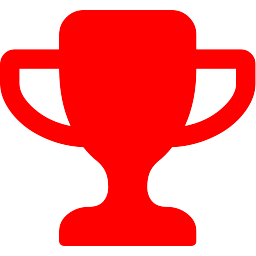 G
G
Accountability
Accountability is defined mainly by outcomes
(The proof is in the pudding)
Accountability Experiences
Exit and Voice (Hirschman, 1970)
Dysfunctions and Unintended Consequences:
“Increasing efforts to improve performance through accountability tends to have the opposite effect. Rather than acting as a driver for desired levels of improved performance, accountability tends to be a ‘breaker’ by either slowing down or stopping the improvements.” (Dubnick, 2005, p. 396)
Limited dialog with rational choice/economics literature
Accountability and Private Schooling
Large literature on low-fee private schooling in South Asia
Private schools "providing higher quality education through greater accountability to parents than the government alternative” (Tooley, 2007).
The Research Question
Do different school types create different types of accountability that then influence students learning?
Accountability
School Type
(Public, Private, Mixed)
Learning
(Literacy & Numeracy)
The Sample
Kathmandu 
30 Schools
981 students (4th grade) 
395 parents
119 teachers
Mumbai
27 Schools
2621 Students (4th Grade)
990 parents
75 teachers
The Data
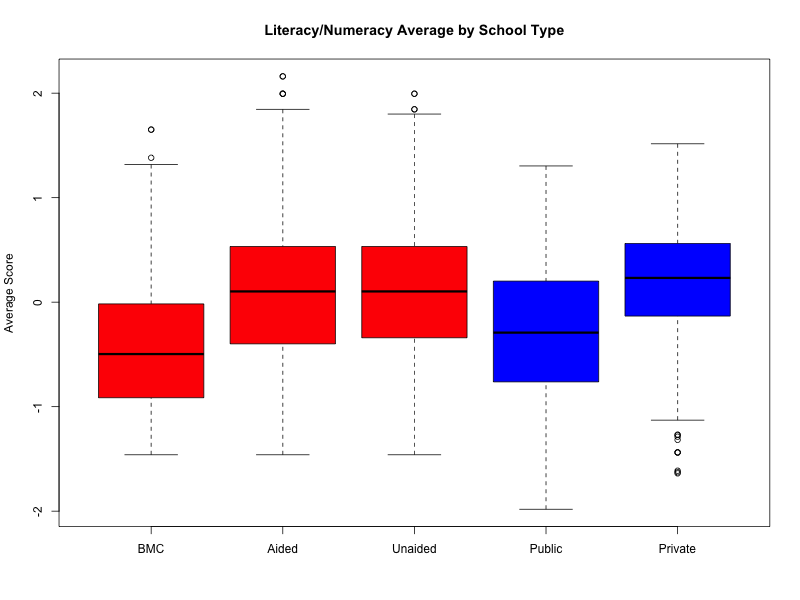 Learning Outcomes by School Type
Mumbai
Kathmandu
SES and Learning Outcomes
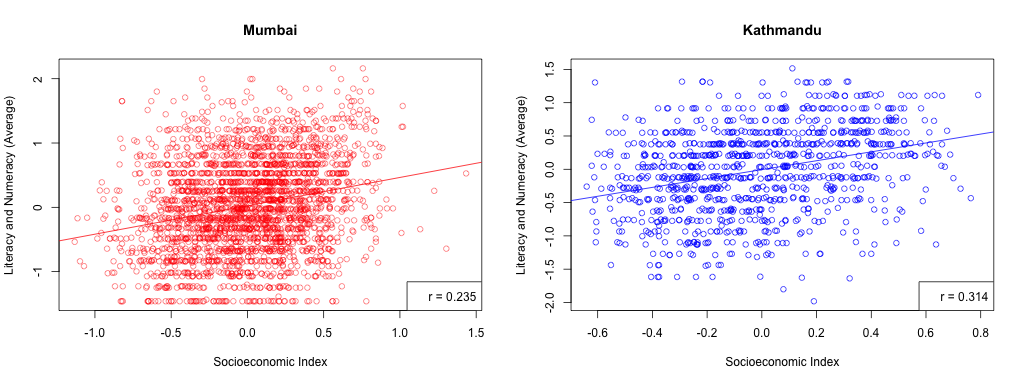 SES-Adjusted and Learning Outcomes
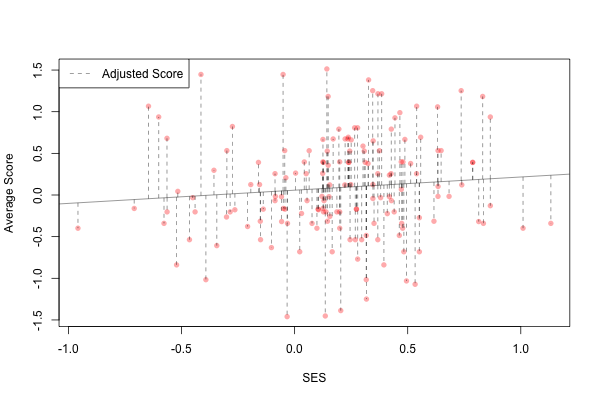 Raw vs. Adjusted Learning Outcomes
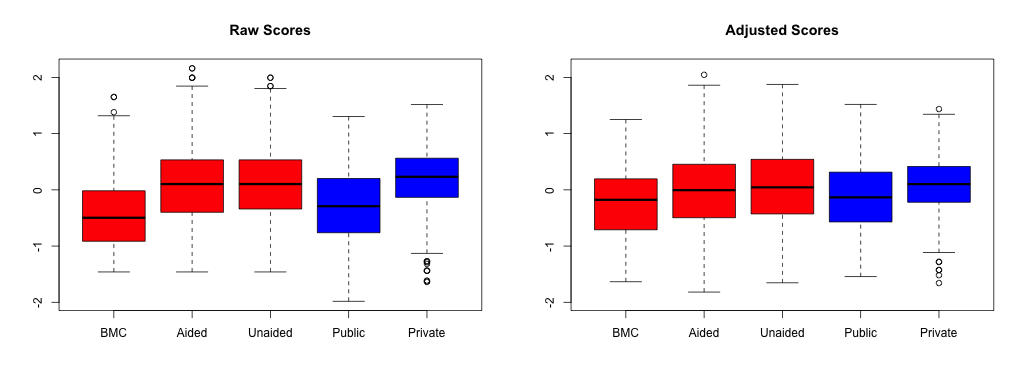 Exit (i.e. Choice) and Voice by School Type
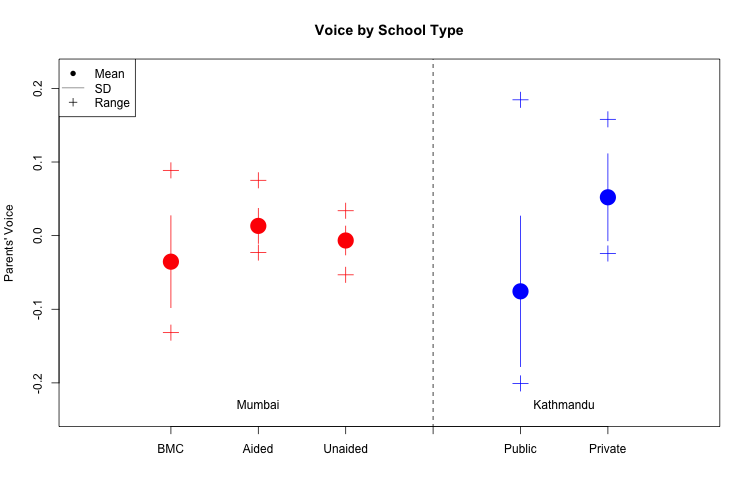 Horizontal and Vertical Accountability by School Type
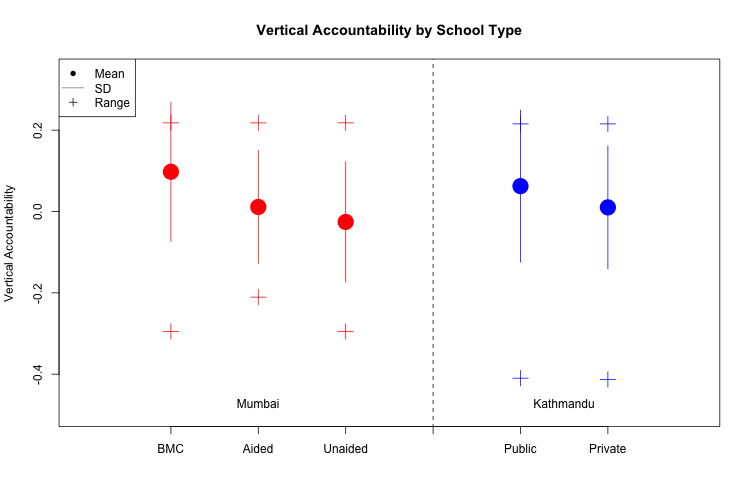 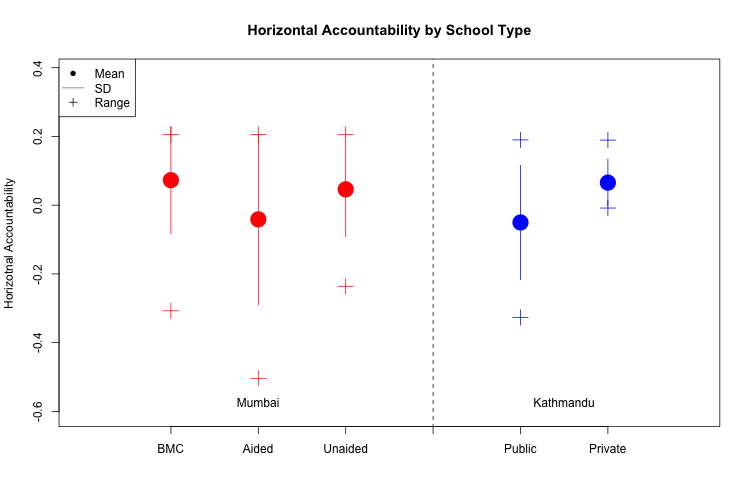 Professional Commitment by School Type
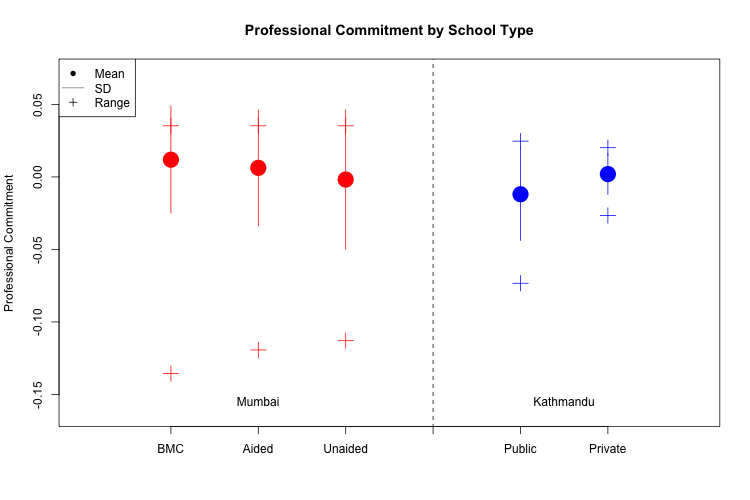 Accountability Summary
All five types of accountability differ significantly across school types (ANOVA, p < 0.05)
Exit and Voice: Higher in Private (Aided)
Vertical: Higher in Public
Horizontal and Professional Commitment: Mixed, differ by context
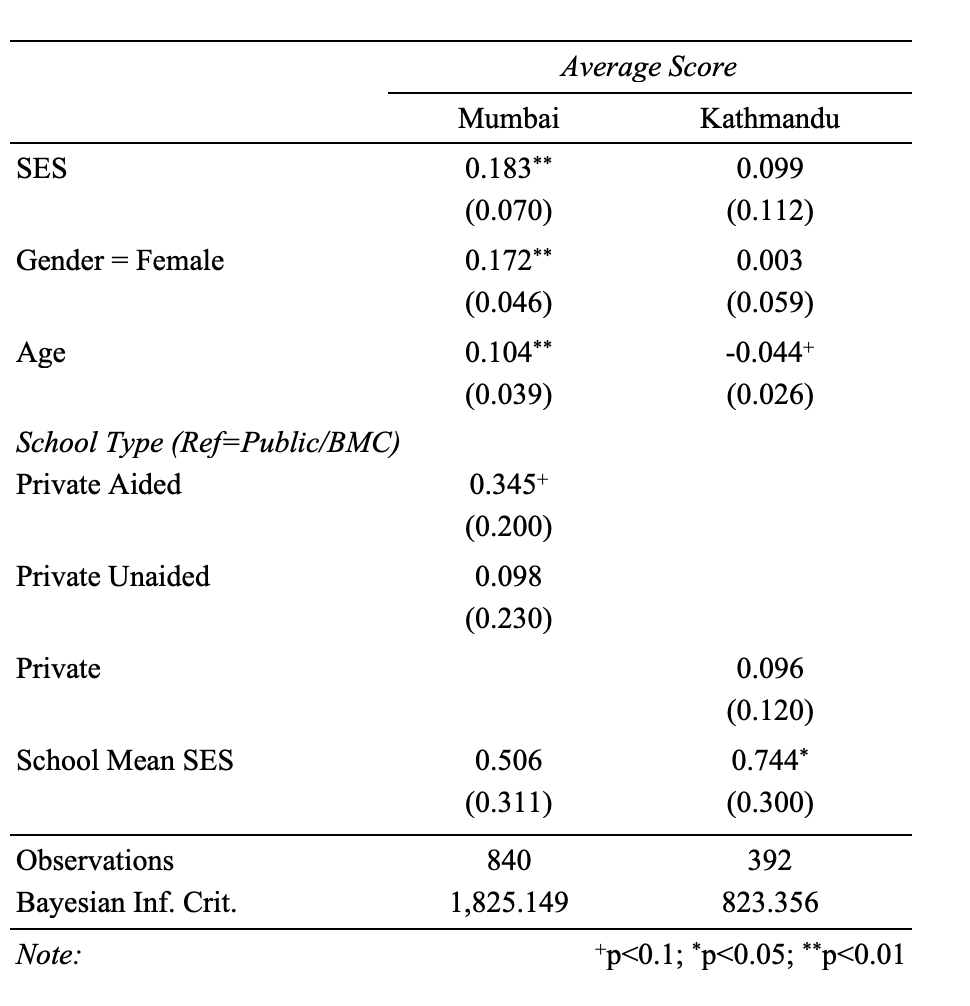 School Type and Learning Outcomes
Multilevel Regression Results 
Some Control Variables Excluded
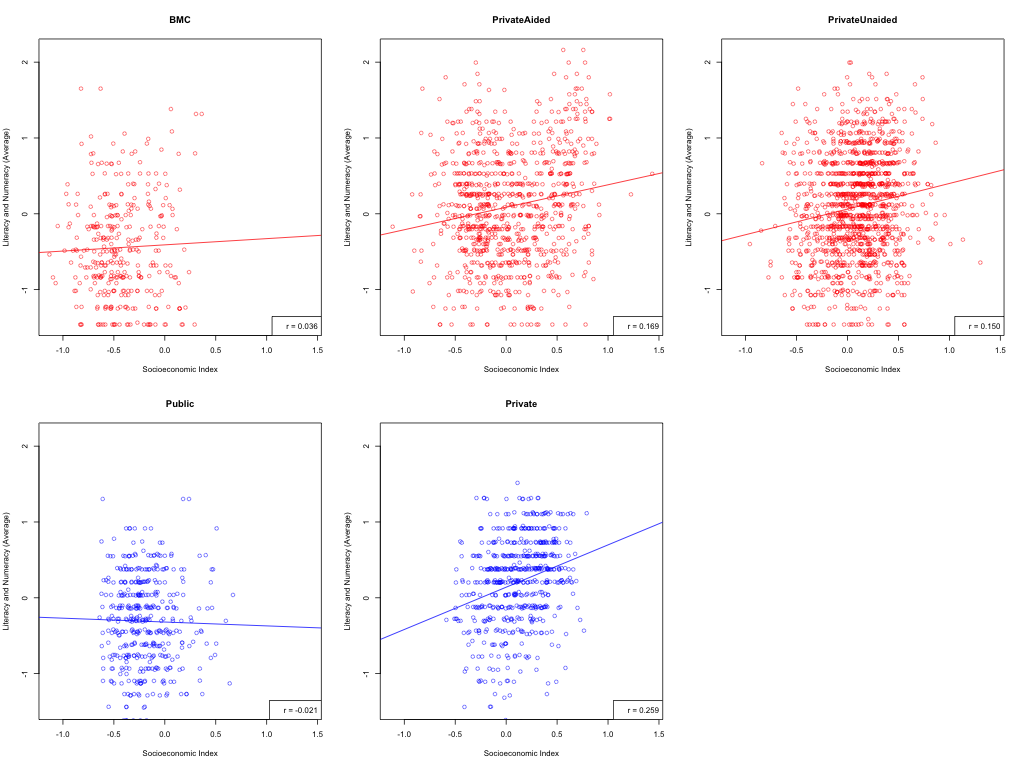 SES and Learning Outcomes by School Type
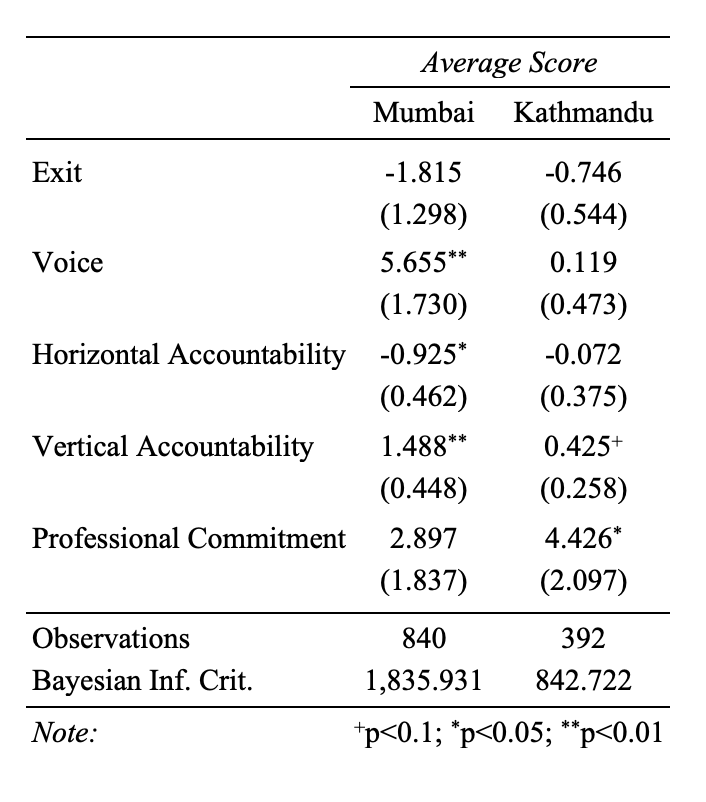 Accountability and Learning Outcomes
Multilevel Regression Results 
Some Control Variables Excluded
The Research Question
Do different school types create different types of accountability (yes) that then influence students learning (no)?
Accountability
No
Yes
School Type
(Public, Private, Mixed)
Learning
(Literacy & Numeracy)
Discussion
There are differences in accountability across types of schooling
These differences do not seem reliably linked to learning
May be links within each context
School-specific improvements may be possible
Cultural capital, out-of-school activities not captured
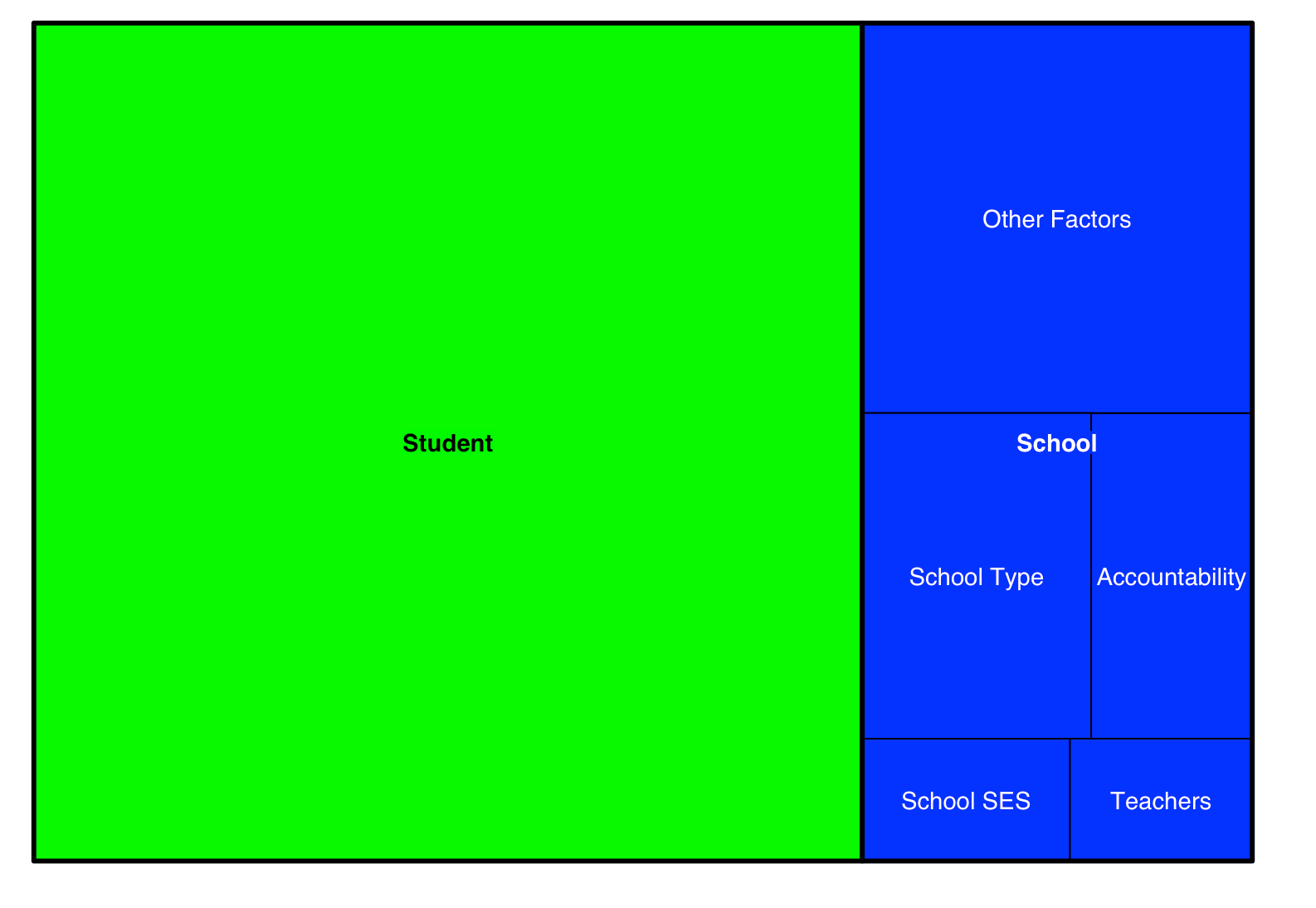 Concluding Thoughts
Thinking beyond schools in policy for learning outcomes
Appendices
Exit Items
Do you ever consider moving your child to another school?
If parents don't like the school, they should move their child to another one
Did you visit any schools when deciding where to send your child to school?
Voice Items
Have you attended a meeting at the school where a decision was made?
Have you spoken to the head teacher of the school?
Have you spoken to another parent about the school?
Have you talked about the school management with a member of the school management committee?
Have you spoken with a teacher about your child?
Vertical Accountability Items
Does the government make decisions that directly affect the daily activities of the school?
Does the headteacher make decisions that directly affect your teaching?
Does the school management committee make decisions that directly affect your teaching?
Horizontal Accountability Items
Been observed formally by another teacher?
Formally observed another teacher?
Participated in a decision that affects the rest of the school?
Talked to other teachers about how to improve your teaching?
Received recommendations from other teachers on how to improve your teaching?
Received formal feedback on your work?
Professional Commitment
Is it possible for teachers to miss some days of work, then make up the lost time when they return?
If teachers work hard, any child can do well in school
Attended any classes or workshops to improve your teaching?